Duševní vlastnictví v systému WTO
Mezinárodní obchodní režim, jaro 2022
Duševní vlastnictví
=intellectual property, IP
Chrání výsledky tvůrčí činnosti
Duševní vlastnictví
=intellectual property, IP
Chrání výsledky tvůrčí činnosti
Monopol na nehmotné myšlenky, které by jinak šlo neomezeně šířit s nulovými mezními náklady, i když fixní náklady na jejich tvorbu jsou velké (RaD)
Cíl – podporovat kreativitu – umění, věda a výzkum
Duševní vlastnictví
Dva typy!
A) Autorská práva (copyright)
B) Průmyslová práva (industrial property)

Velmi odlišný režim!
Autorská práva
Všechny typy umění, vědecké práce, počítačové programy, databáze
Autorská práva
Všechny typy umění, vědecké práce, počítačové programy, databáze
+ Související práva – umělecká vystoupení, televizní a rozhlasová vysílání, zvukové a obrazové záznamy
Autorská práva
Všechny typy umění, vědecké práva, počítačové programy, databáze
+ Související práva – umělecká vystoupení, televizní a rozhlasová vysílání, zvukové a obrazové záznamy
Vzniká automaticky vytvořením díla (= ne zveřejněním!)
Autorská práva
Majetková práva – rozmnožovat a prodávat dílo
> za života autora a v ČR 70 let po jeho smrti
Osobní práva - být uveden jako autor, zachovat integritu díla
> není časově omezeno
Autorská práva
Bernská úmluva 1886
> Smlouva TRIPS
U nás - Autorský zákon
Průmyslová práva
Patenty (vynálezy)
Užitné vzory (drobnější inovace)
„Průmyslové vzory“ (design výrobku)
> podpora kreativity
Průmyslová práva
Patenty (vynálezy)
Užitné vzory (drobnější inovace)
„Průmyslové vzory“ (design výrobku)
> podpora kreativity

Ochranné známky (logo firmy atd)
Geografická označení
> identita výrobku, ochrana spotřebitele před klamáním
Průmyslová práva
O jejich udělení je třeba žádat, platit poplatky
> Administrativně náročné, drahé (velké firmy!)
Průmyslová práva
O jejich udělení je třeba žádat, platit poplatky
> Administrativně náročné, drahé (velké firmy!)
Většinou časově omezené x ochranné známky limitované nejsou
Průmyslová práva
O jejich udělení je třeba žádat, platit poplatky
> Administrativně náročné, drahé (velké firmy!)
Většinou časově omezené x ochranné známky limitované nejsou
Ostatní – díky zveřejnění patentu se o technologii dozví, mohou si koupit licenci
Průmyslová práva
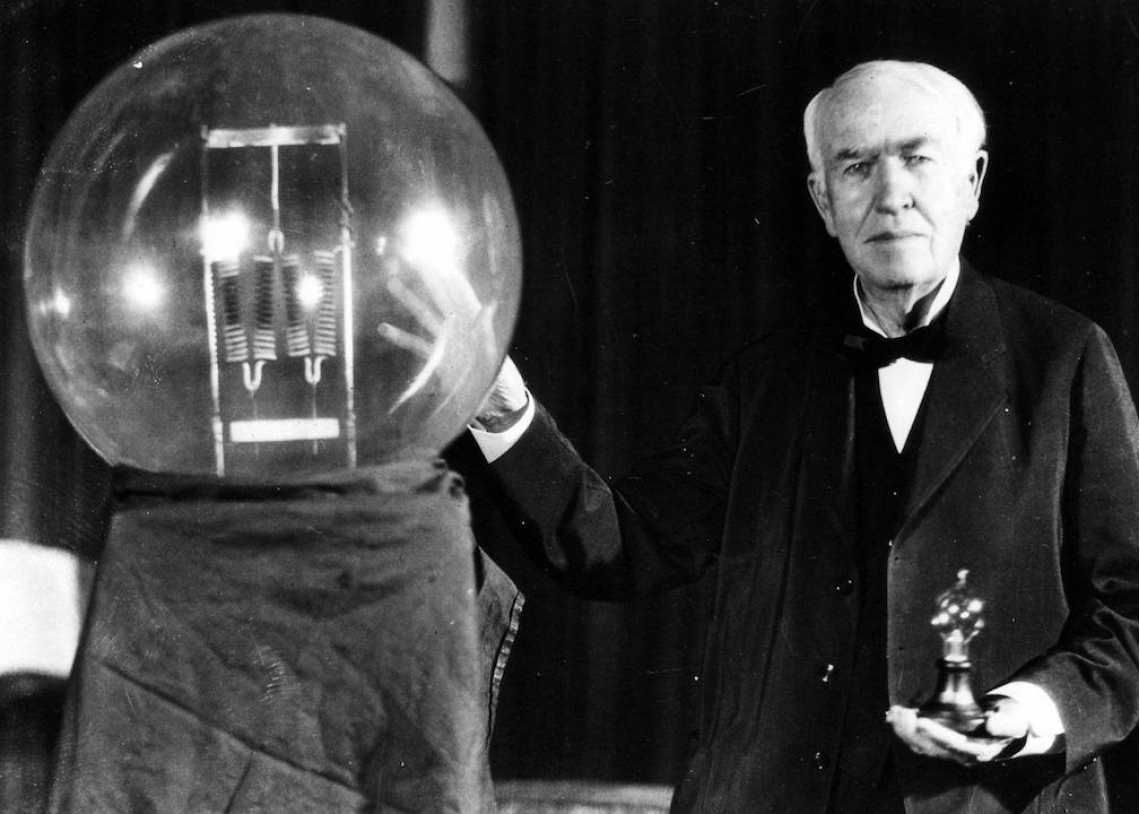 Pařížská úmluva 1883, TRIPS





Spousta zákonů
„Zákon č. 529/1991 Sb. o ochraně topografií polovodičových výrobků“
Duševní vlastnictví a WTO
Bernská a Pařížská úmluva jsou spravovány WIPO – přidružená organizace OSN
Duševní vlastnictví a WTO
Bernská a Pařížská úmluva jsou spravovány WIPO – přidružená organizace OSN
Signatáři hlavně vyspělé země
Duševní vlastnictví a WTO
Bernská a Pařížská úmluva jsou spravovány WIPO – přidružená organizace OSN
Signatáři hlavně vyspělé země
Původní GATT problematiku duševního vlastnictví neřešil
- jen možnost omezit obchod kvůli ochraně duševního vlastnictví
Duševní vlastnictví a WTO
Bernská a Pařížská úmluva jsou spravovány WIPO – přidružená organizace OSN
Signatáři hlavně vyspělé země
Původní GATT problematiku duševního vlastnictví neřešil
- jen možnost omezit obchod kvůli ochraně duševního vlastnictví
USA – Trade Act 1974 – možnost zavádět restrikce vůči zemím, které porušují americké duševní vlastnictví
Duševní vlastnictví a WTO
Uruguayské kolo – snaha USA prosadit globální minimální standard ochrany duševního vlastnictví
Rozvojové země – obava z odvetných cel, nakonec souhlas 
> TRIPS
Smlouva TRIPS
„Trade-Related Aspects of Intellectual Property Rights
Vychází z Paříže a Bernu
TRIPS
Chrání 7 druhů práv k duševnímu vlastnictví: 
 autorské právo a práva příbuzná (čl. 9–14),
 ochranné známky (čl. 15–21),
 zeměpisná označení (čl. 22–24),
 průmyslové vzory (čl. 25–26),
 patenty (čl. 27–34),
 topografie integrovaných obvodů (čl. 35–38),
 ochrana nezveřejňovaných informací (čl. 39). (obchodní tajemství)
TRIPS
autorské právo a práva příbuzná (čl. 9–14) = copyright
 ochranné známky (čl. 15–21),
 zeměpisná označení (čl. 22–24),
 průmyslové vzory (čl. 25–26),
 patenty (čl. 27–34),
 topografie integrovaných obvodů (čl. 35–38),
 ochrana nezveřejňovaných informací (čl. 39). = obchodní tajemství

= Průmyslová práva
Smlouva TRIPS
„Trade-Related Aspects of Intellectual Property Rights
Vychází z Paříže a Bernu
Minimální doba ochrany – 50 let pro copyright, 20 let pro patenty
Smlouva TRIPS
„Trade-Related Aspects of Intellectual Property Rights
Vychází z Paříže a Bernu
Minimální doba ochrany – 50 let pro copyright, 20 let pro patenty
Místy rozšíření ochrany – počítačové programy
MFN a národní zacházení
= zacházení s majiteli duševního vlastnictví
X GATT – zacházení s produktem
MFN a národní zacházení
= zacházení s majiteli duševního vlastnictví
X GATT – zacházení s produktem
MFN – vyňaty jsou výhody vyplývající z dřívějších dohod = Bern a Paříž > jejich signatáři dále mezi sebou mají větší výhody
MFN a národní zacházení
= zacházení s majiteli duševního vlastnictví
X GATT – zacházení s produktem
MFN – vyňaty jsou výhody vyplývající z dřívějších dohod = Bern a Paříž > jejich signatáři dále mezi sebou mají větší výhody
Národní zacházení – je možné vyhradit si výjimky
TRIPS
Dvě úrovně vymáhání
Před orgánem pro řešení sporů WTO – stát vs. stát
Před soudy členského státu – firma vs. firma
TRIPS
Dvě úrovně vymáhání
Před orgánem pro řešení sporů WTO – stát vs. stát
Před soudy členského státu – firma vs. firma – TRIPS obsahuje požadavek toto umožnit
TRIPS
Dvě úrovně vymáhání
Před orgánem pro řešení sporů WTO – stát vs. stát
Před soudy členského státu – firma vs. firma – TRIPS obsahuje požadavek toto umožnit


Smlouva nemá přímý účinek! Jednotlivec se nedovolá přímo TRIPS, ale národních zákonů, do kterých jsou závazky přeneseny
Autorský zákon
Zákon o vynálezech, průmyslových vzorech a zlepšovacích návrzích
Zákon o ochranných známkách …….
Autorský zákon
Zákon o vynálezech, průmyslových vzorech a zlepšovacích návrzích
Zákon o ochranných známkách …….

= státy tedy musí své závazky transponovat do vnitrostátní legislativy (u GATT vlastně také – změny celního sazebníku, novely diskriminačních regulací)
TRIPS
Nemá to přímý účinek! 
X právo EU – nařízení se dovolám přímo před soudem, stejně tak textu zakládajících smluv (SEU a SFEU)
x smlouvy o lidských právech

Anglicky – TRIPS není „self-executing“
TRIPS
Není to liberalizace obchodu!
TRIPS
Není to liberalizace obchodu!
Jde o stanovení minimálního standardu ochrany po celém světě, žádné bariéry obchodu se neruší!
V rámci WTO je to v tomto unikátní smlouva
TRIPS
Není to liberalizace obchodu!
Jde o stanovení minimálního standardu ochrany po celém světě, žádné bariéry obchodu se neruší!
V rámci WTO je to v tomto unikátní smlouva
Budoucnost – standardy pro životní prostředí? Práva zaměstnanců?
TRIPS
Není to liberalizace obchodu!
Jde o stanovení minimálního standardu ochrany po celém světě, žádné bariéry obchodu se neruší!
V rámci WTO je to v tomto unikátní smlouva
Budoucnost – standardy pro životní prostředí? Práva zaměstnanců?

> kontroverzní - je problematické chtít po chudých zemích, aby dodržovaly stejná pravidla jako vyspělé země
TRIPS a rozvojové země
Velké administrativní náklady implementace!
Transfer bohatství do bohatých států > pokles ekonomického růstu, růstu životní úrovně a inovací v chudých zemích
TRIPS a rozvojové země
Velké administrativní náklady implementace!
Transfer bohatství do bohatých států > pokles ekonomického růstu, růstu životní úrovně a inovací v chudých zemích
Zřejmě vyšší ztráta než zisky z liberalizace v jiných oblastech!
TRIPS a rozvojové země
Velké administrativní náklady implementace!
Transfer bohatství do bohatých států > pokles ekonomického růstu, růstu životní úrovně a inovací v chudých zemích
Zřejmě vyšší ztráta než zisky z liberalizace v jiných oblastech!
Zisk hlavně USA, dále Německo, Francie
Ztráty – Mexiko, Brazílie, Indie; Kanada, Británie, Japonsko!
TRIPS a rozvojové země
Přejímání technologií je typickou cestou k rozvoji (USA v 19. století!), tady vznikají renty pro vyspělé státy
TRIPS a farmaceutický průmysl
Léky jsou patentovatelné, doba ochrany je dokonce rozšířena (kvůli obrovských nákladům na vývoj)
Strach rozvojových zemí a NGOs, že v rozvojových zemích prohibitivně stoupne cena potřebných léků
TRIPS a farmaceutický průmysl
Léky jsou patentovatelné, doba ochrany je dokonce rozšířena (kvůli obrovských nákladům na vývoj)
Strach rozvojových zemí a NGOs, že v rozvojových zemích prohibitivně stoupne cena potřebných léků
Povoleno vyrábět nutné léky pro vlastní trh, ne pro export
TRIPS a farmaceutický průmysl
Léky jsou patentovatelné, doba ochrany je dokonce rozšířena (kvůli obrovských nákladům na vývoj)
Strach rozvojových zemí a NGOs, že v rozvojových zemích prohibitivně stoupne cena potřebných léků
Povoleno vyrábět nutné léky pro vlastní trh, ne pro export
Kolem 2000 – potřeba anti-retrovirů proti AIDS
TRIPS a farmaceutický průmysl
Léky jsou patentovatelné, doba ochrany je dokonce rozšířena (kvůli obrovských nákladům na vývoj)
Strach rozvojových zemí a NGOs, že v rozvojových zemích prohibitivně stoupne cena potřebných léků
Povoleno vyrábět nutné léky pro vlastní trh, ne pro export
Kolem 2000 – potřeba anti-retrovirů proti AIDS
Problém pro LDCs – nemají kapacitu na výrobu > import kopií z Indie (generická léčiva) > spor
TRIPS a farmaceutický průmysl
Katarské kolo – kompromis – povoleno vyvážet generika do nejchudších zemí, které čelí zdravotní krizi
TRIPS a farmaceutický průmysl
Katarské kolo – kompromis – povoleno vyvážet generika do nejchudších zemí, které čelí zdravotní krizi
Zákaz následného re-exportu
= farmaceutické firmy generují zisk v bohatých zemích, kde jsou IP chráněna, v rozvojovém světě se používají kopie
TRIPS a farmaceutický průmysl
Katarské kolo – kompromis – povoleno vyvážet generika do nejchudších zemí, které čelí zdravotní krizi
Zákaz následného re-exportu
= farmaceutické firmy generují zisk v bohatých zemích, kde jsou IP chráněna, v rozvojovém světě se používají kopie

Snahy Pharmy zlepšit svou reputaci – zlevněné léky pro rozvojové země atd.
TRIPS a farmaceutický průmysl
Covid – neochota vyspělých zemí udělit waiver na patenty týkající se vakcín

Reálně je větší problém nedostatek ingrediencí a produkčních kapacit
Přesto toto poškozuje legitimitu TRIPS a celého systému WTO
Další kontroverzní oblasti
Tradiční znalosti lidí v rozvojových zemích
- místní kultura, tradiční medicína
> riziko, že si na to firmy z vyspělých zemí pořídí IP
Další kontroverzní oblasti
Geografická označení
- vlastnosti produktu jsou spojeny s místem, kde se vyrábí
- toto chráněno je, prospívá to především bohatým evropským zemím = snaha EU bránit prémiové ceny
- portské víno, šampaňské, parmská šunka
Shrnutí TRIPS
Asi nejčastěji kritizována dohoda WTO – monopolizuje technologie v rukou bohatých zemí
Shrnutí TRIPS
Asi nejčastěji kritizována dohoda WTO – monopolizuje technologie v rukou bohatých zemí
Otázka, jaká je alternativa…?
Rozdělení povinností podle vyspělosti států…?
Shrnutí TRIPS
Asi nejčastěji kritizována dohoda WTO – monopolizuje technologie v rukou bohatých zemí
Otázka, jaká je alternativa…?
Rozdělení povinností podle vyspělosti států…?
Problém – potřeba definovat, kdo je rozvojová země > viz přednáška o zvláštním postavení rozvojových zemí
Díky za pozornost 